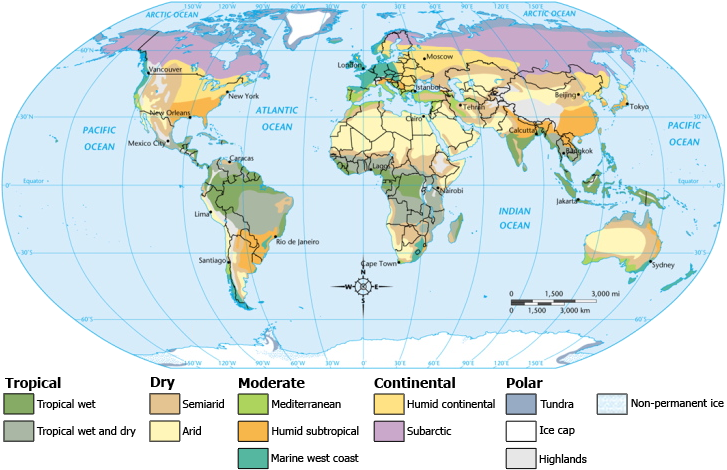 V. Types of Climates
A. Climate Regions
Patterns of temperature, precipitation, and wind create world climate regions
Climate Regions- Areas that share a similar climate
B. Ecosystems
Ecosystem – Group of plants and animals that depend on each other and their environment for survival
Ecosystems can change over time due to physical processes or human activity
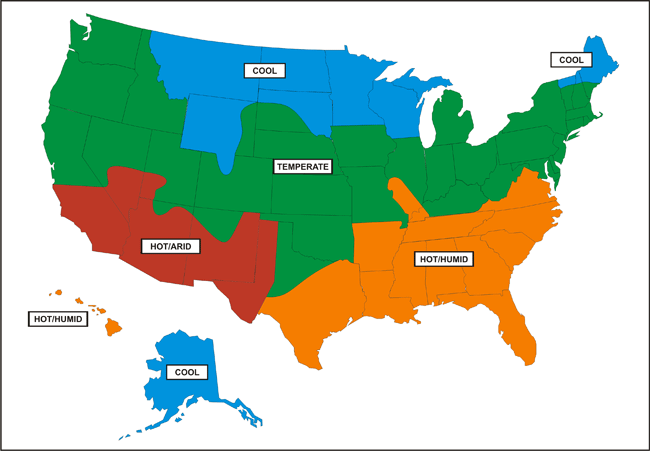 Tropical Wet – Climates that combine hot temperatures and heavy rainfall year round and are clustered around the Equator – Tropical rainforests
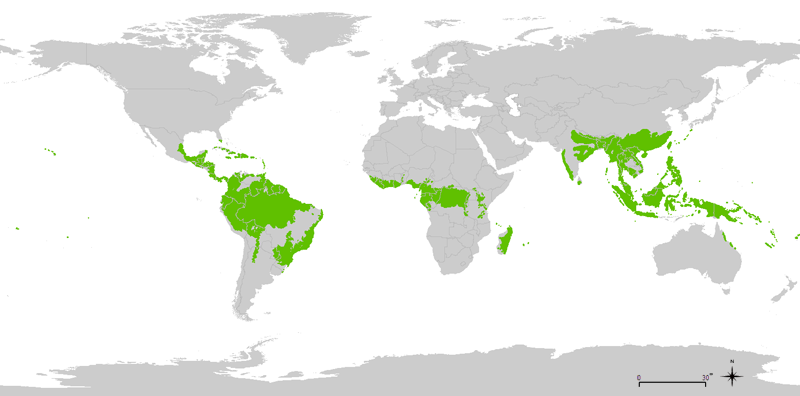 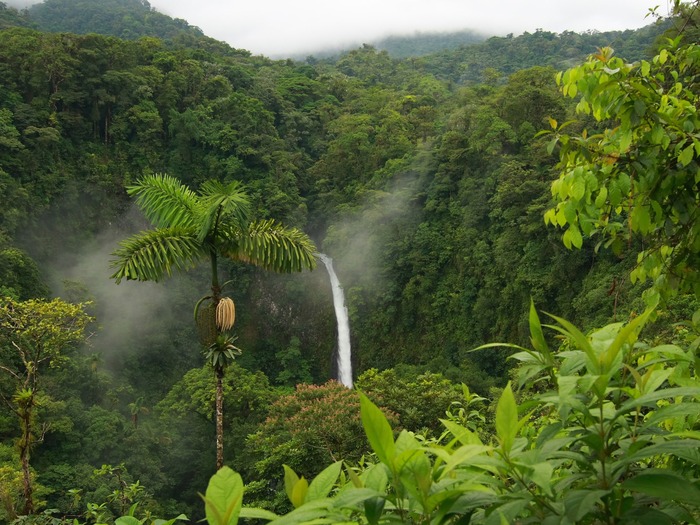 Tropical Wet and Dry – Climates with wet season in summer and dry season in winter
Savanna - Grasslands with scattered trees that can survive dry spells
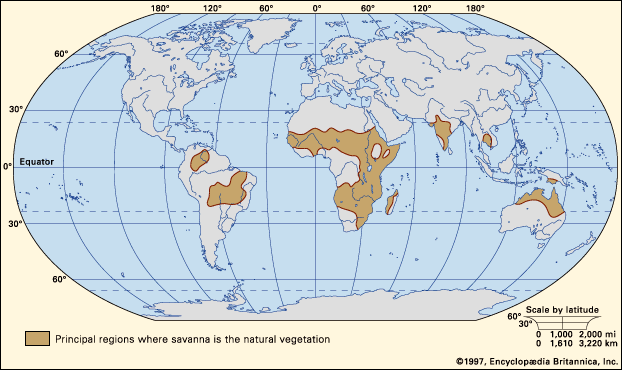 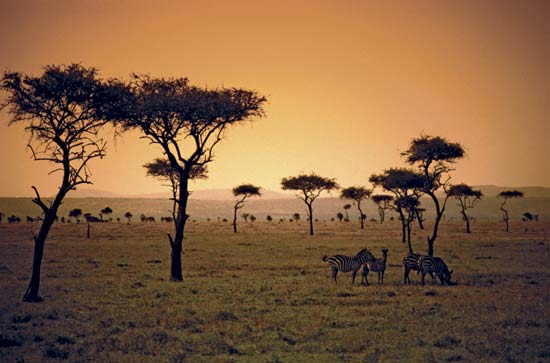 Humid Subtropical – Climates have year-round precipitation with mild winters and hot summers
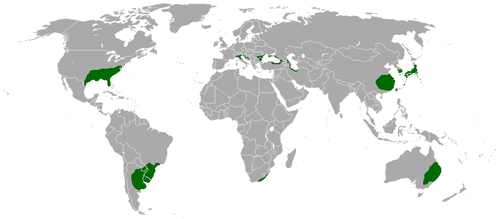 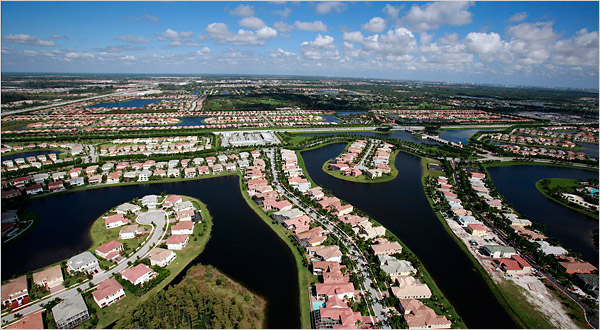 Mediterranean – Climates that have hot, dry weather in the summer and a rainy season in the winter
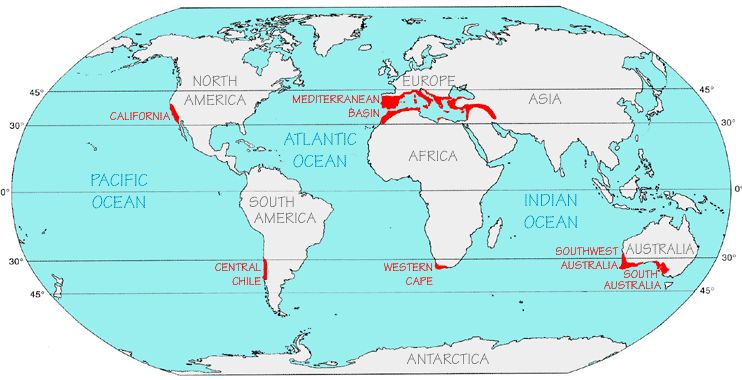 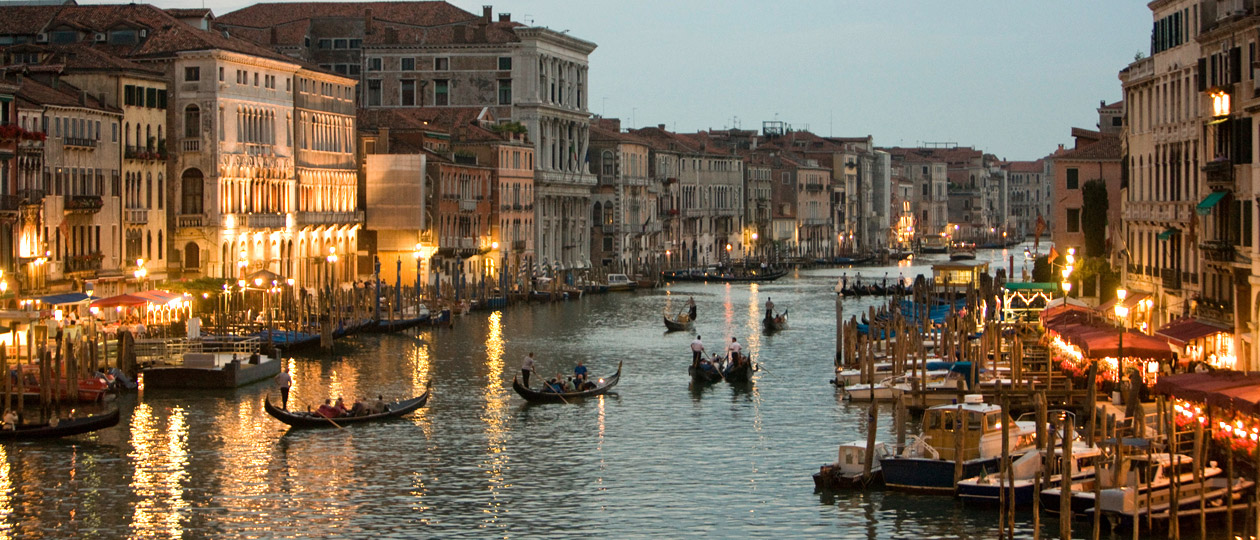 Maritime – Climates are wet year-round, with mild winters and cool summers
They exist where moist winds blow onshore
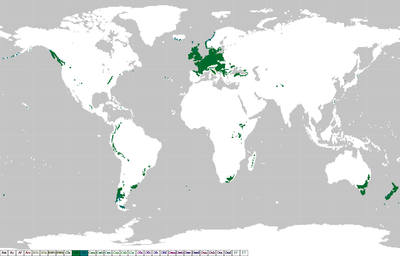 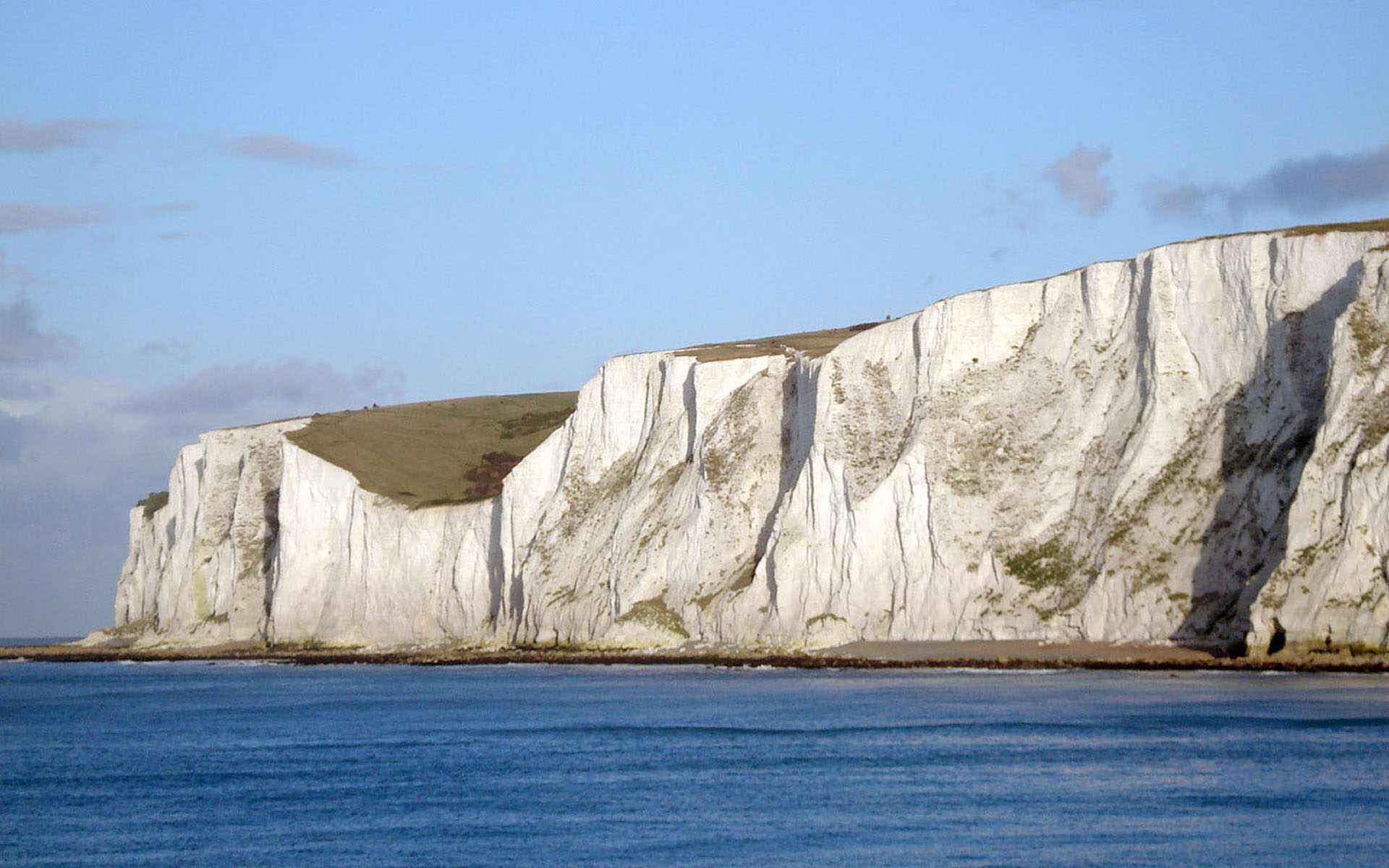 Continental – Have year-round precipitation, warm summers, and cold, snowy winters
Deciduous Forests – Tree that lose their leaves in the fall
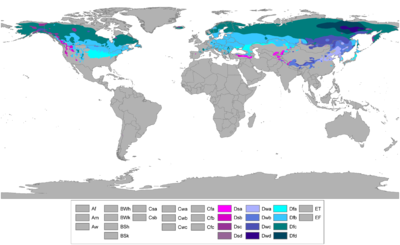 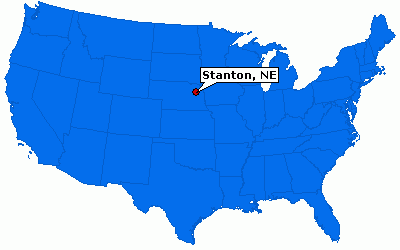 Subarctic – Have limited precipitation, cool summers, and very cold winters
Coniferous Forests – Tree that produce cones and carry seeds
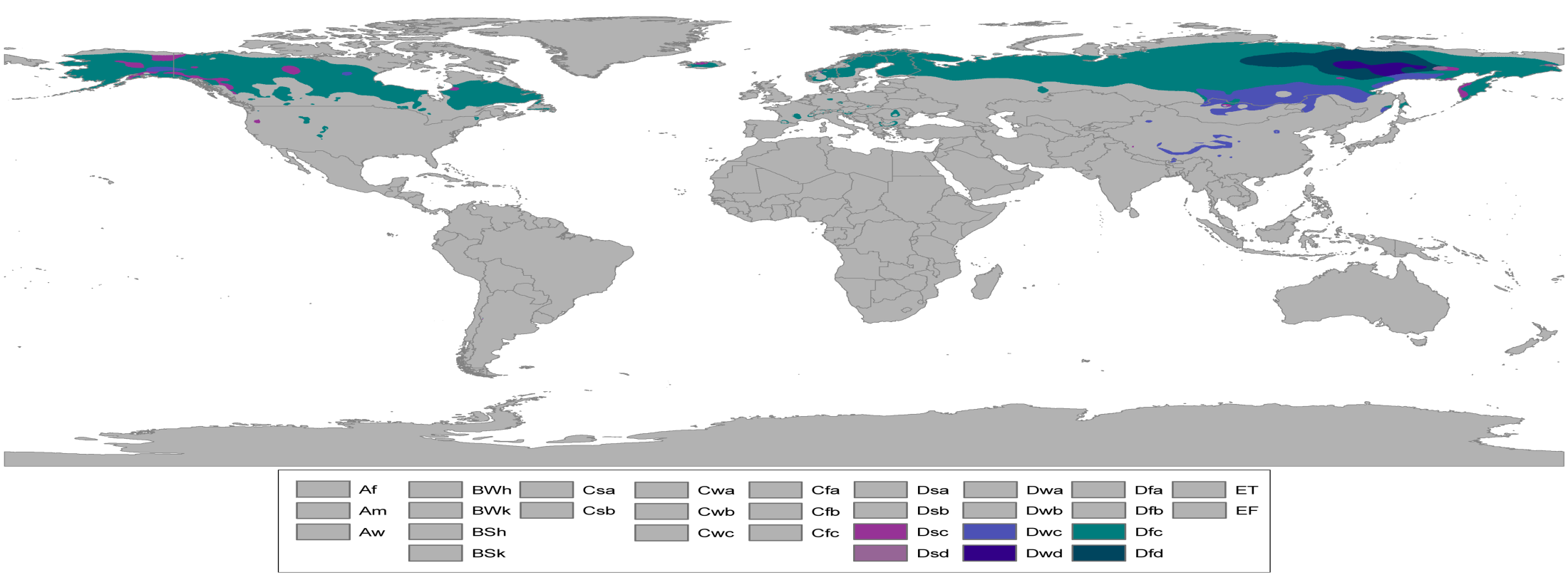 Tundra – Have cool summers and bitterly cold, dry winters
Close to the poles, ice caps, or permanent sheets of ice covering land or sea
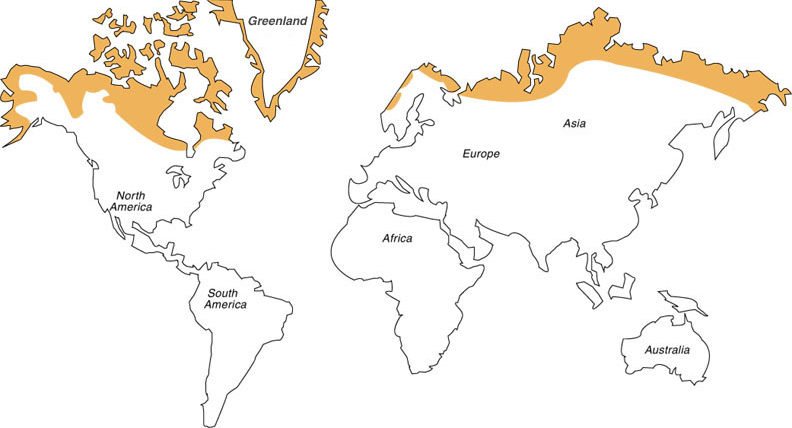 Arid –  Extremely dry areas - deserts
Occur where there is steadily sinking air
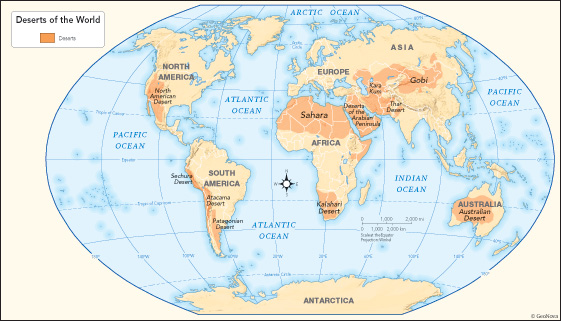 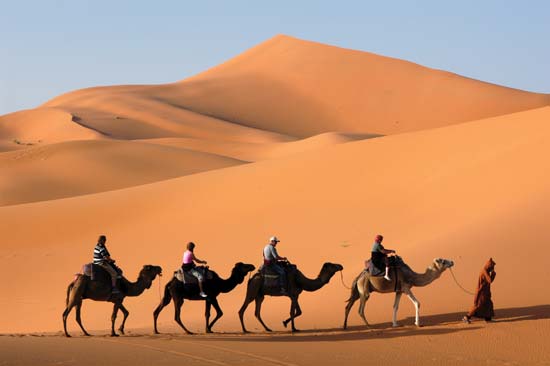 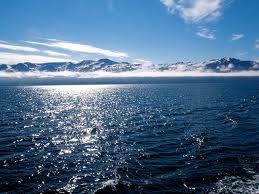 World Climates